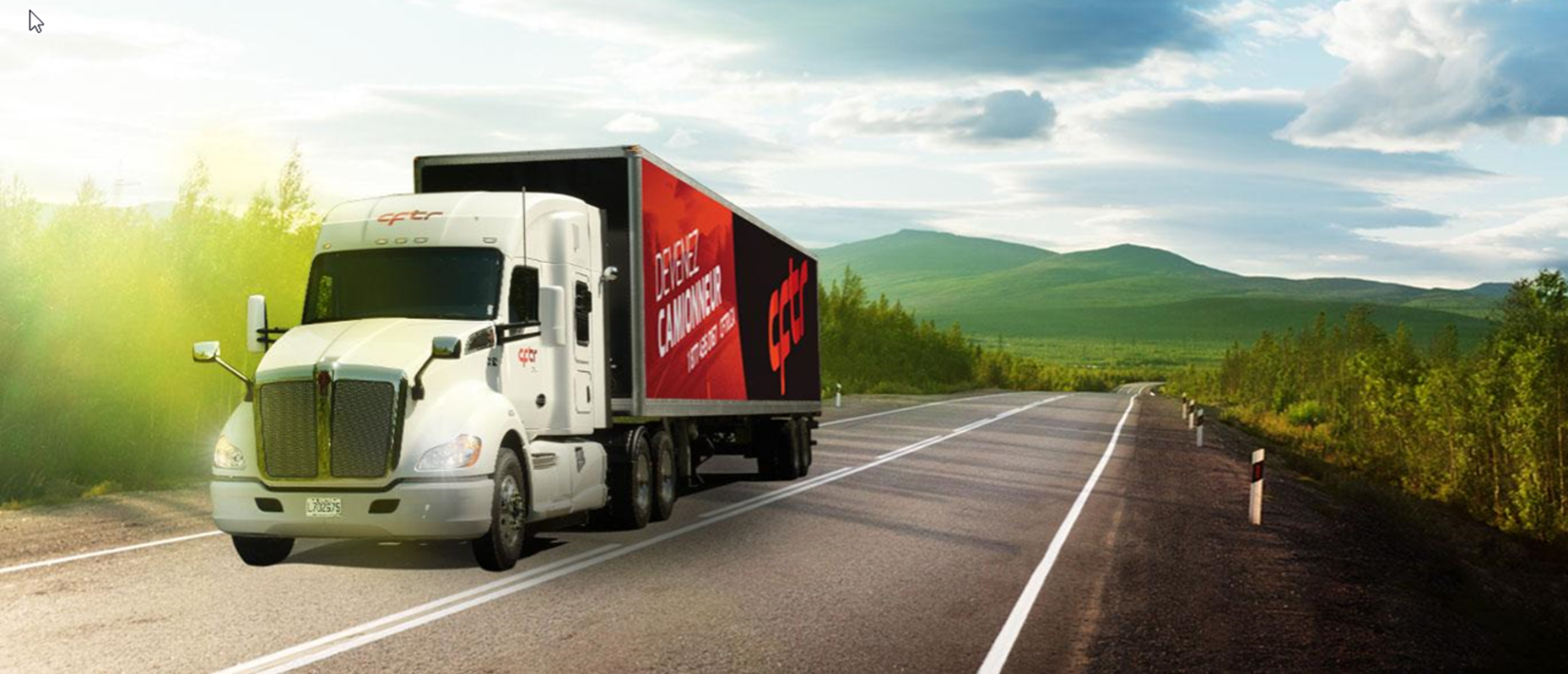 Compétence 3

Lois et 
règlements
leçon 3.1
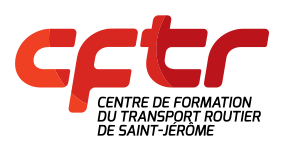 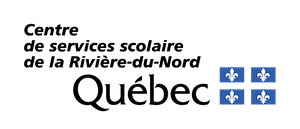 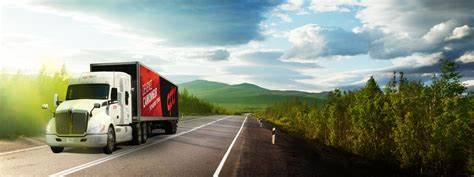 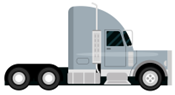 Leçon # 3.1
03.1 - Introduction           	                                                                                             
03.2 - Les sources d’information	 
03.3 - Méthode de recherche                                                                                               
03.4 - Ronde de sécurité (RDS) 
03.5 - Loi 430          	                                                                                                                                                                                                   
03.6 - Assurances et accidents                                                                                                                                          
03.7 - Droits, santé et sécurité au travail   	
03.8 - Heures de conduite et de repos                                         
03.9 - Récupération préventive 1
Nombre d’heures total de la compétence: 45 h
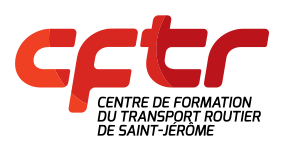 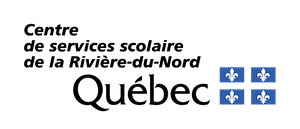 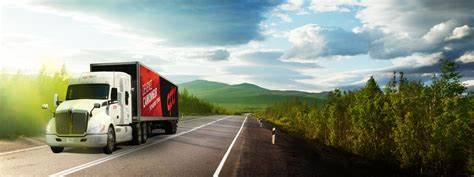 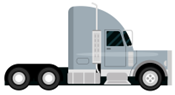 Leçon # 3.1
03.10 - Les normes de charges et dimensions
03.12 - Connaissement                                                                                                          
03.13 - Les normes d’arrimage                                                                              
03.14 - Le transport de marchandises dangereuses                                                           
03.15 - Différences réglementaires Québec, Canada, USA 
03.16 - Récupération préventive 2 de 3      
03.17 - Récupération préventive 3 de 3                                                                               
03.18 - Évaluation aux fins de la sanction                                                                          
03.20 - Reprise de l’évaluation de la compétence (incluant une 2e essaiei) récupéra
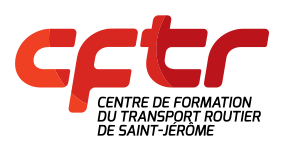 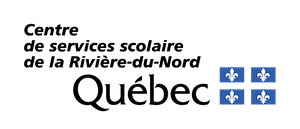 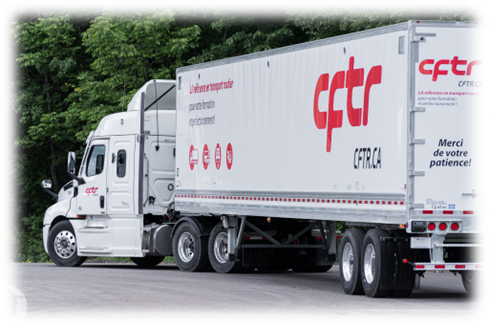 Objectif de la
compétence
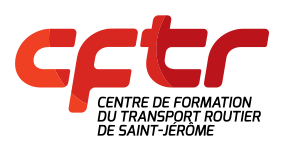 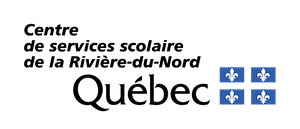 [Speaker Notes: Survol car le détails sera dans la prochaine théorie]
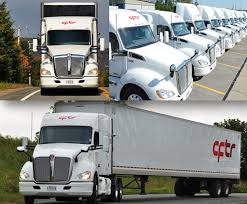 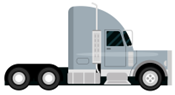 OBJECTIF
Résoudre des problèmes 
  d’application de la réglementation
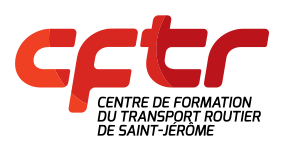 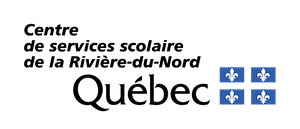 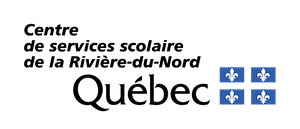 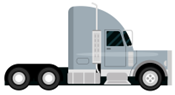 Élément de la compétence
Vous apprendrez la réglementation provinciale, fédérale et internationale se rapportant au transport en général, au Code de la sécurité routière, aux marchandises dangereuses et aux mesures prévues par les différents systèmes d’assurance.
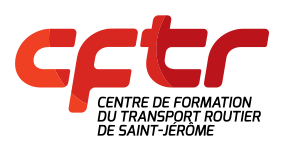 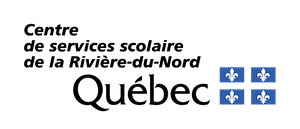 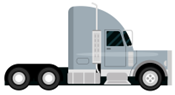 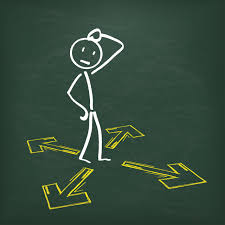 Une fois cette compétence terminée, vous devriez être en mesure de
résoudre des problèmes d’application de la réglementation...
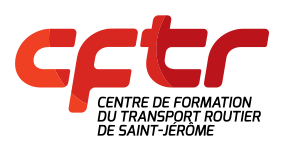 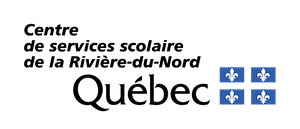 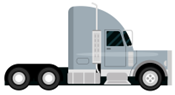 ● Vous pourrez choisir la bonne source d’informations
● Trouver l’information nécessaire
● Résoudre une mise en situation
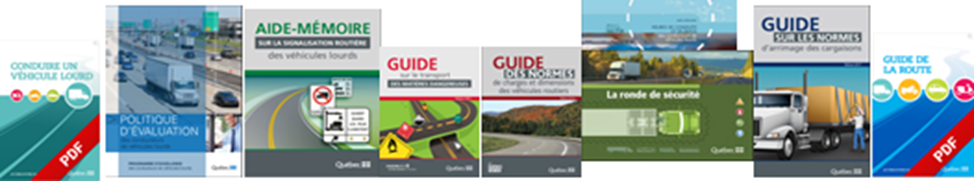 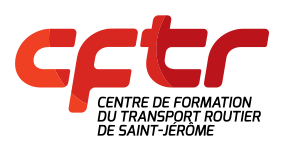 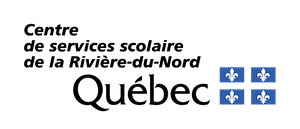 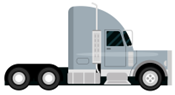 Reconnaître les différentes juridictions d’application des lois et règlements.
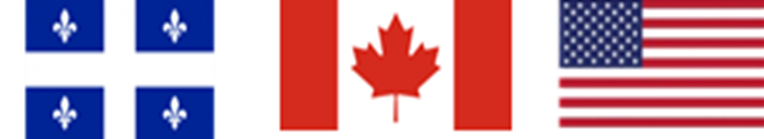 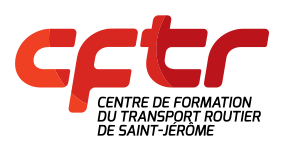 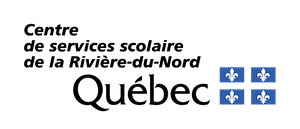 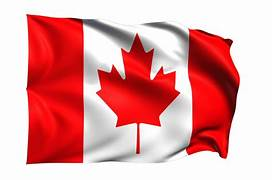 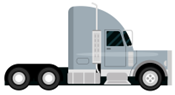 Au Canada, les lois et règlements applicables à l’utilisation des véhicules sur les chemins publics sont de compétence provinciale. Ce qui veut dire que les lois et règlements peuvent différer pour chacune des provinces.
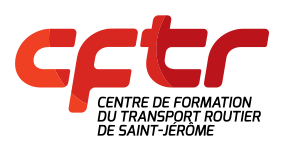 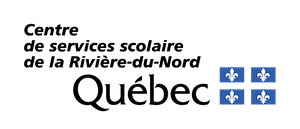 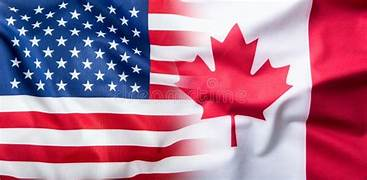 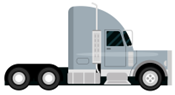 Les provinces canadiennes se sont entendues afin d’harmoniser certains règlements fondamentaux.

Le réseau routier américain quant à lui harmonisé. Il existe toutefois de petites distinctions mineures d’un état à l’autre.
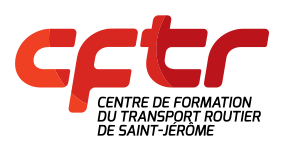 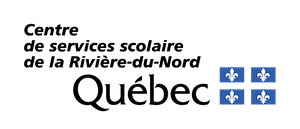 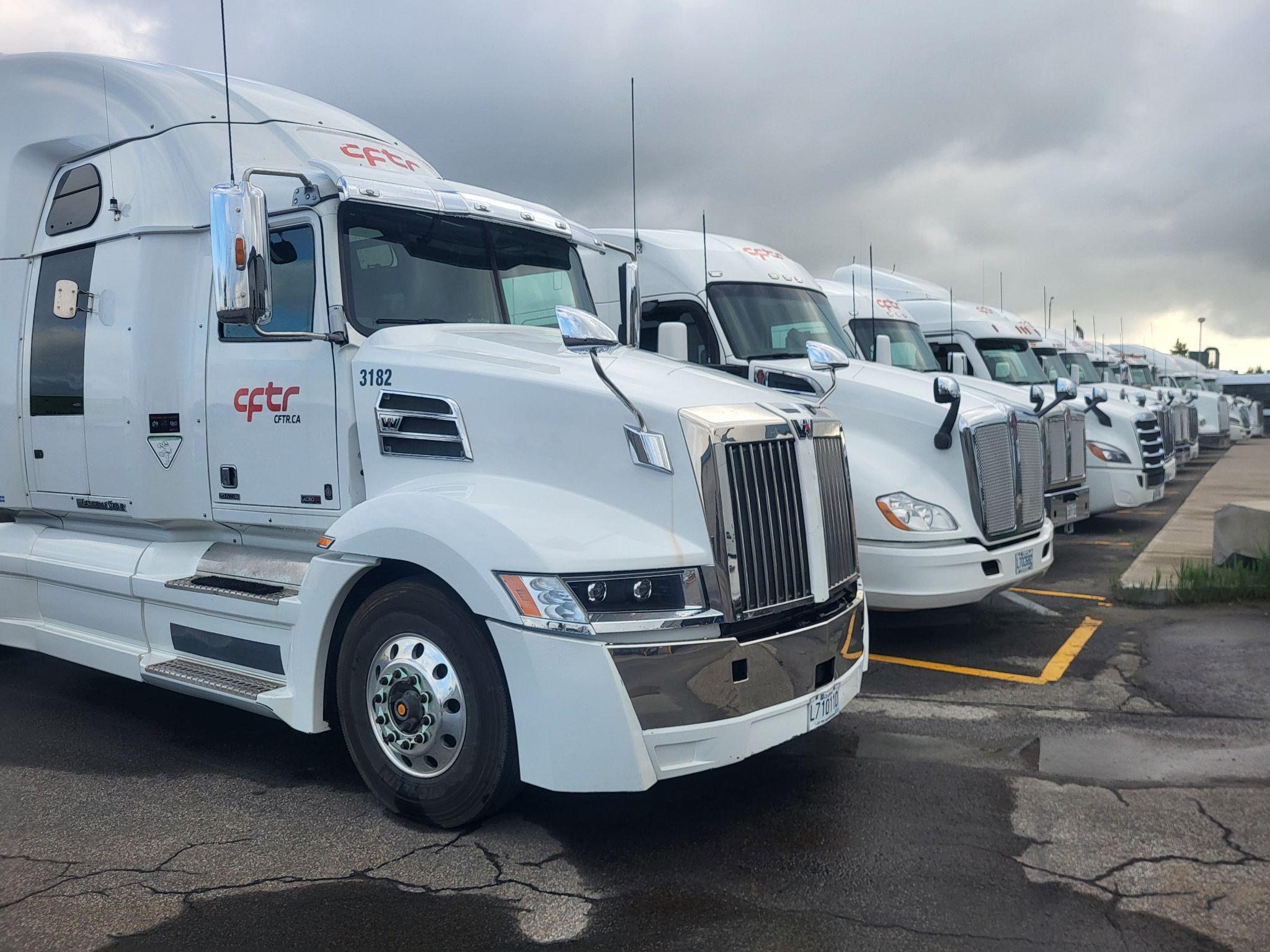 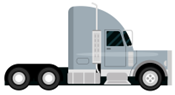 Nommez 2 lois qui nous concernent en 
camion :
Code de la sécurité routière
Il réagit entre autres, l’utilisation des véhicules et la circulation des piétons au Québec, ainsi que la sécurité routière.
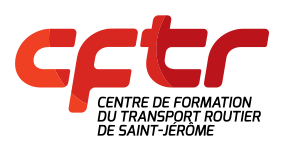 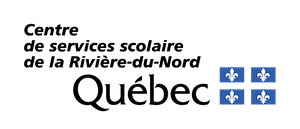 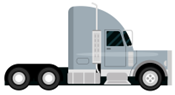 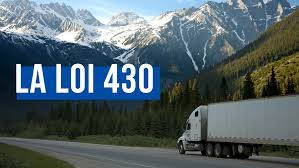 Nommez 2 lois qui nous concernent en 
camion :
La loi 430
Cette loi met en place un encadrement du transport routier au Québec afin d’accroître la sécurité des usagers de la route et de préserver l’intégrité du réseau.
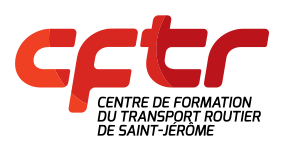 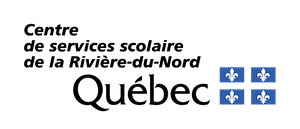 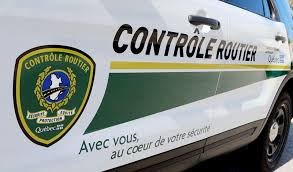 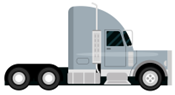 Identifier 5 règlements qui nous concernent dans le transport :
Les heures de conduite et de repos  (HCR)
La ronde de sécurité  (RDS)
Les normes d’arrimage
Le transport des matières dangereuses  (TMD)
Les normes de charges et dimensions
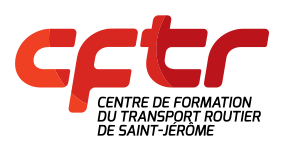 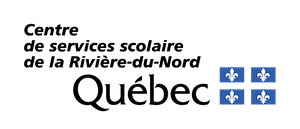 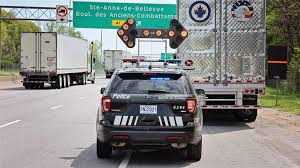 Conclusion
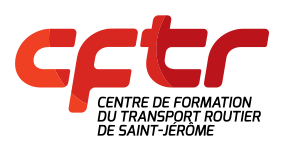 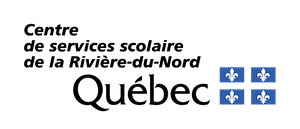 [Speaker Notes: Survol car le détails sera dans la prochaine théorie]
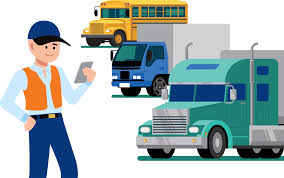 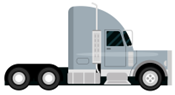 Les propriétaires, les exploitants ainsi que les conducteurs de véhicules lourds sont tenus de respecter les lois, les règlements et les normes.
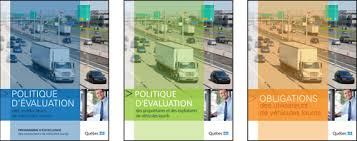 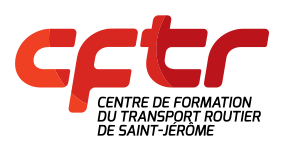 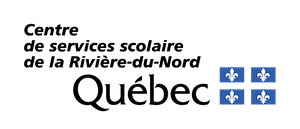 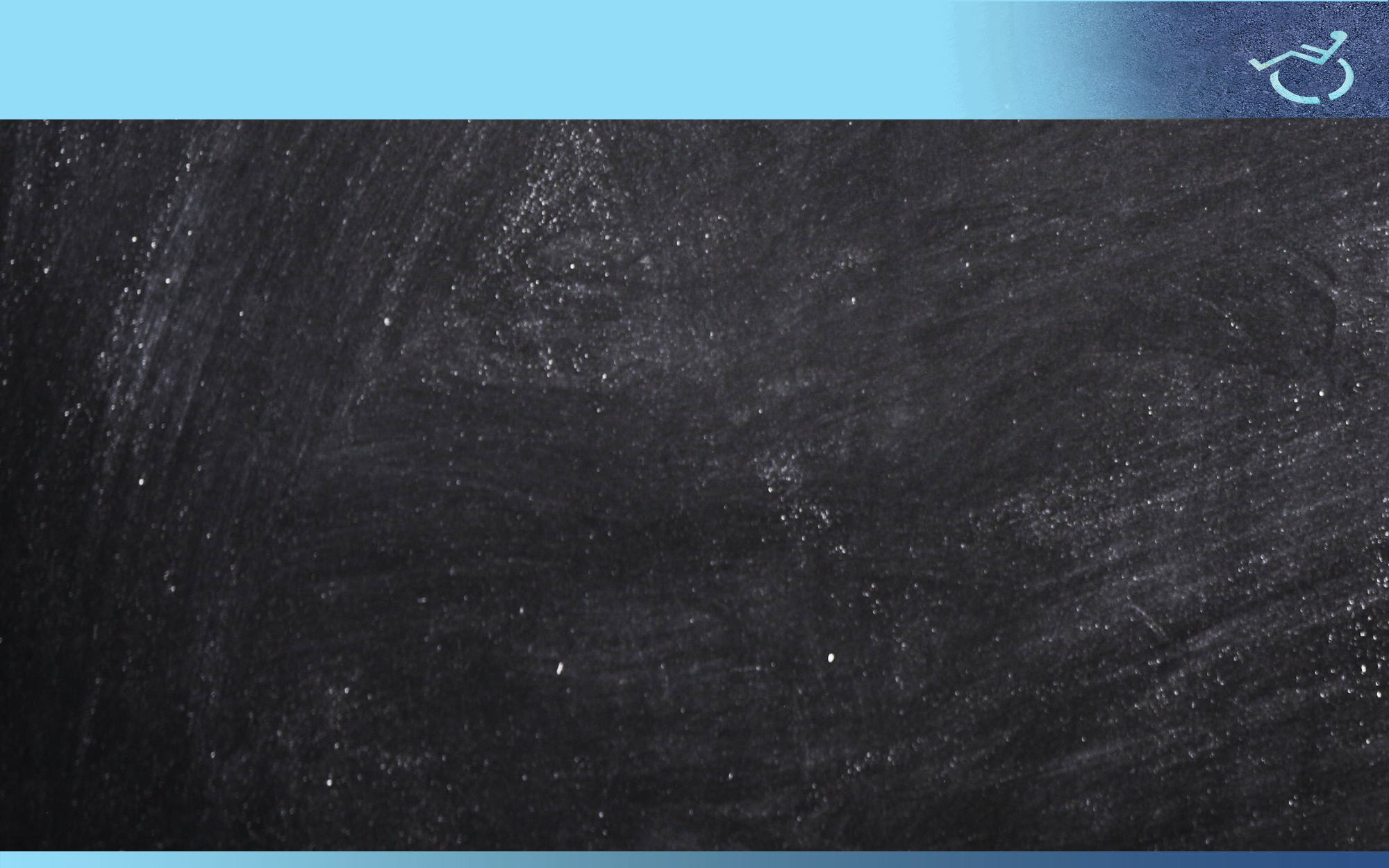 Nous sommes là pour vous!
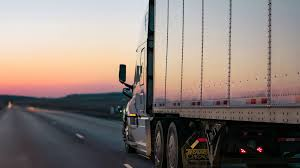 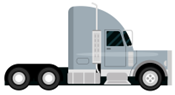 Votre conduite en toute sécurité!
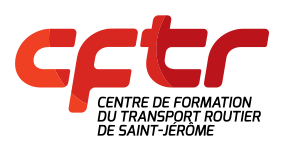 Toute reproduction, en tout ou en partie, sous quelque forme que ce soit, est interdite 
sans l'autorisation préalable de Alain Lévesque Tous droits réservés Alain Lévesque © 2024,
 enseignant CFTR Montréal.
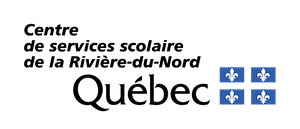 ‹#›
[Speaker Notes: Service client, se présenter au client avant toute chose]